Matius 22 : 34 - 46
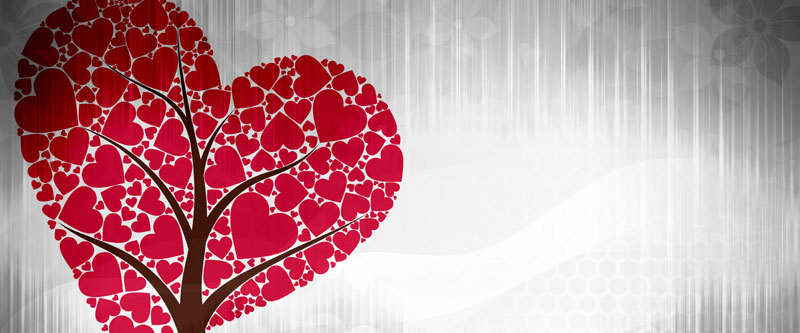 Pdt. Sundoyo. GKJ Brayat Kinasih
Cerita teks …..
Orang Yahudi menghidupi 248 perintah dan 365 larangan. 613 Mitvot (bahasa Ibrani: תרי"ג מצוות: taryag mitzvot) 

Mana yang paling penting?

Esensi perintah itu kasih…..
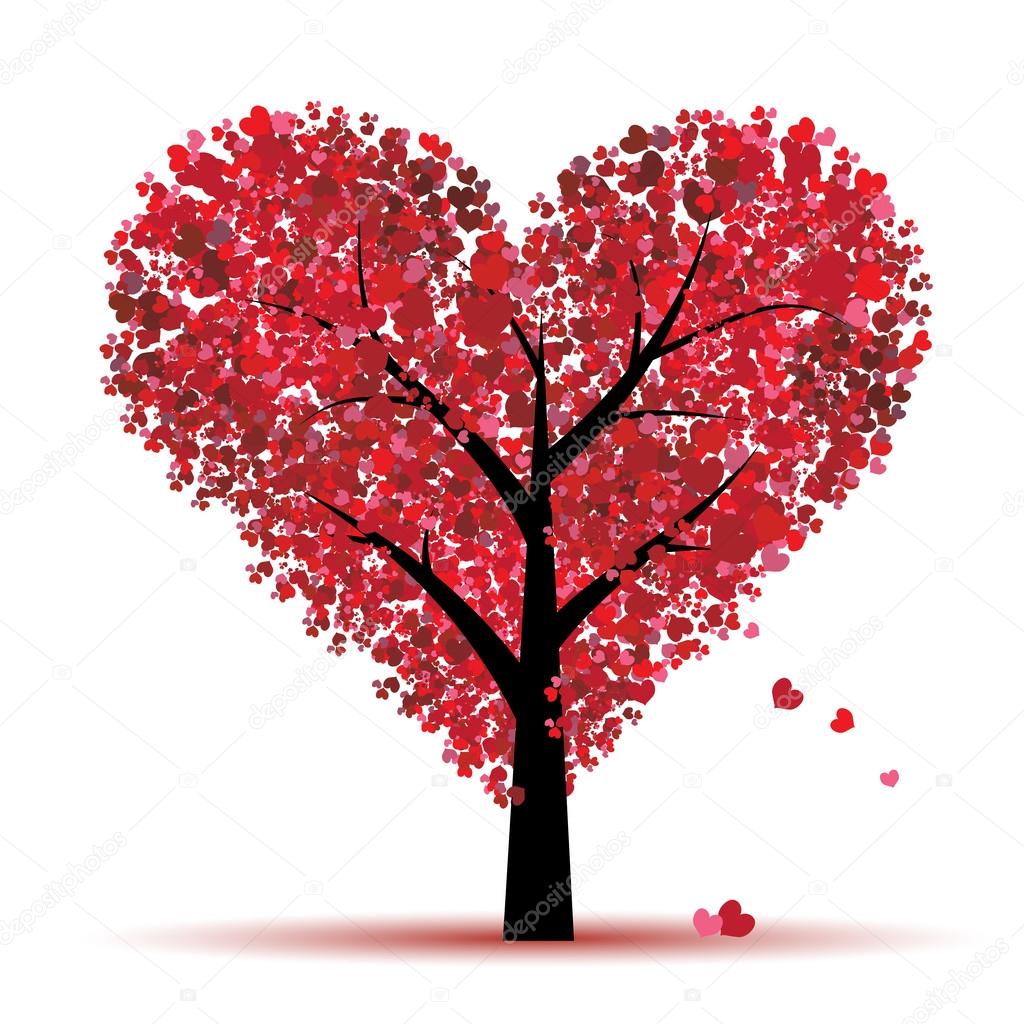 Mari bertanya…..
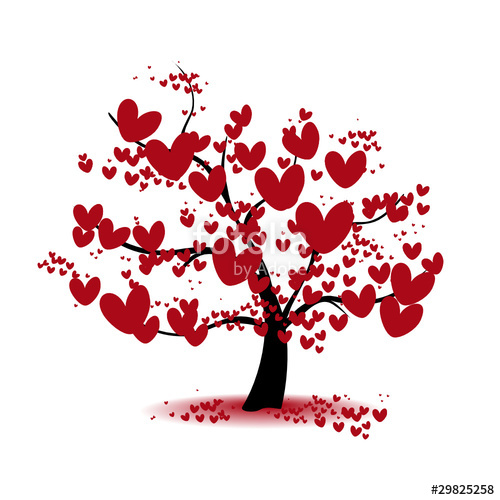 Manakah yang penting?

Jangan jangan kita hidup dengan banyak hal yang tidak penting…..
Syema Israel……
Pengakuan iman. Ulangan 6:4, dengarlah hai orang Israel; TUHAN itu Allah kita, TUHAN itu Esa.

Diucapkan setiap hari….

Hanya TUHAN dan tidak pernah kita manusia….
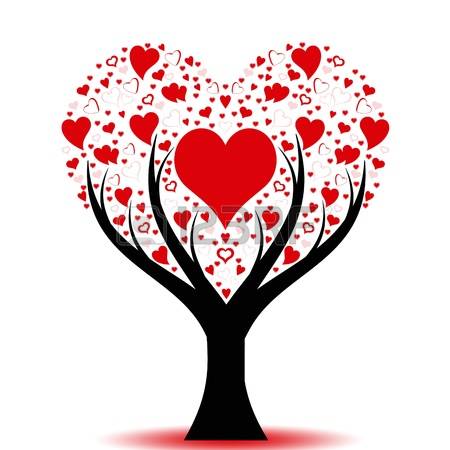 Kasih bagi sesama….
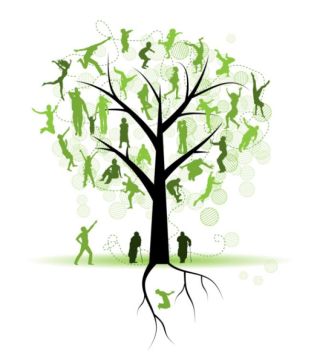 Imamat 19:17-18. Perintah untuk mengasihi sesama…

Menempatkan diri menjadi posisi seperti orang lain.